Právní události, význam času v občanském právuJUDr. Lukáš Hadamčík, Ph.D.
1
Právní události, význam času v občanském právu
Obsah přednášky
Základní vymezení právních událostí
Čas v občanském právu a jeho počítání
Zánik práva uplynutím doby jeho trvání
Prekluze
Promlčení
2
Právní události, význam času v občanském právu
Právní události
§ 600 o. z.

„Zákon stanoví, která práva a které povinnosti vznikají, mění se nebo zanikají z právních skutečností nezávislých na vůli osoby. Takový následek může též určit ujednání stran.“




Podmnožina právních skutečností
Jde o objektivní právní skutečnosti
Zákon či ujednání stran s objektivními právní skutečnostmi spojuje určitý právní následek
Vis maior – vyšší moc – objektivně neodvratitelná a objektivně nepředvídatelná skutečnost, na kterou zákon či ujednání stran váže příslušné právní následky. 
Nejvýznamnější objektivní právní skutečností je běh času
3
Právní události, význam času v občanském právu
Podle dosavadních právních předpisů se až do svého zakončení posuzují všechny lhůty a doby, které začaly běžet přede dnem nabytí účinnosti tohoto zákona, jakož i lhůty a doby pro uplatnění práv, která se řídí dosavadními právními předpisy, i když začnou běžet po dni nabytí účinnosti tohoto zákona.
4
Právní události, význam času v občanském právu
Počítání času
Společenská konvence, kterou právní předpisy modifikují
Modifikaci je nutné hodnotit restriktivně
Pravidla § 605 až 608 o. z.
§ 607 o. z.: „Připadne-li poslední den lhůty na sobotu, neděli nebo svátek, je posledním dnem lhůty pracovní den nejblíže následující.“
5
Právní události, význam času v občanském právu
[Speaker Notes: § 605
	(1) Lhůta nebo doba určená podle dnů počíná dnem, který následuje po skutečnosti rozhodné pro její počátek.
 
	(2) Konec lhůty nebo doby určené podle týdnů, měsíců nebo let připadá na den, který se pojmenováním nebo číslem shoduje se dnem, na který připadá skutečnost, od níž se lhůta nebo doba počítá. Není-li takový den v posledním měsíci, připadne konec lhůty nebo doby na poslední den měsíce.
 
§ 606
	(1) Polovinou měsíce se rozumí patnáct dnů a středem měsíce jeho patnáctý den.
 
	(2) Je-li lhůta nebo doba určena na jeden nebo více měsíců a část měsíce, počítá se část měsíce naposled.
 
§ 607
	Připadne-li poslední den lhůty na sobotu, neděli nebo svátek, je posledním dnem lhůty pracovní den nejblíže následující.
 
§ 608
	Lhůta nebo doba určená v kratších časových jednotkách, než jsou dny, se počítá od okamžiku, kdy začne, do okamžiku, kdy skončí.]
Lhůta x doba x pevně stanovený čas
Povinný se zavázal dluh ve výši 1 500 000 Kč ze dne 2. 2. 2012: „uhradit v dodatečně smluvené lhůtě k plnění nejpozději do 15. července 2055, a to v pěti stech pravidelných měsíčních splátkách ve výši 3 000 Kč (slovy: tři tisíce Kč) splatných vždy k patnáctému dni daného měsíce, přičemž první tato splátka je splatná nejpozději do 15. prosince 2013 (slovy: patnáctého prosince roku dva tisíce třináct), a to pod ztrátou výhody splátek, pokud nebude řádně a včas zaplacena jakákoli splátka.“
Bylo-li dohodnuto plnění ve splátkách pod ztrátou jejich výhody, je určení doby jejich plnění stanovením splatnosti, nejde o lhůtu ve smyslu § 122 obč. zák. a není rozhodné, připadla-li splatnost na sobotu, neděli nebo svátek.
usnesení Nejvyššího soudu ze dne 14. 2. 2018, sp. zn. 20 Cdo 4788/2017, uveřejněné pod číslem 48/2019 Sbírky soudních rozhodnutí a stanovisek, část občanskoprávní a obchodní
6
Právní události, význam času v občanském právu
Lhůta hmotněprávní x procesní
§ 1818 věta druhá: „Využije-li spotřebitel právo odstoupit od smlouvy podle ustanovení tohoto dílu, považuje se lhůta pro odstoupení za zachovanou, pokud spotřebitel v jejím průběhu odešle podnikateli oznámení, že od smlouvy odstupuje.“
Procesní lhůta – např. lhůta k podání odvolání 15 dní (§ 204 o. s. ř.)
V Č A S !
18. 10. 2019
Doručeno rozhodnutí
4. 11. 2019
Odeslal odvolání
5. 11. 2019
Doručeno odvolání
2. 11. 2019
15 dní
SOBOTA!
Hmotněprávní lhůta – např. smluvně ujednaná záruční doba 15 dní a tomu odpovídající reklamační lhůta (§ 1919 o. z.)
P O Z D Ě !
18. 10. 2019
Doručen předmět
4. 11. 2019
Odeslal reklamaci
5. 11. 2019
Doručena reklamace
2. 11. 2019
15 dní
SOBOTA!
7
Právní události, význam času v občanském právu
8
Právní události, význam času v občanském právu
9
Právní události, význam času v občanském právu
10
Právní události, význam času v občanském právu
[Speaker Notes: (1) Nebylo-li právo vykonáno ve stanovené lhůtě, zanikne jen v případech stanovených zákonem výslovně. K zániku práva soud přihlédne, i když to dlužník nenamítne.
 
	(2) Ustanovení tohoto zákona o běhu promlčecí lhůty platí obdobně i pro prekluzivní lhůtu.

§ 1795
	Právo podle § 1793 zaniká, není-li uplatněno do jednoho roku od uzavření smlouvy.

§ 2111
	Neoznámil-li kupující vadu věci včas, pozbývá právo odstoupit od smlouvy.]
11
Právní události, význam času v občanském právu
12
Právní události, význam času v občanském právu
[Speaker Notes: § 611
	Promlčují se všechna majetková práva s výjimkou případů stanovených zákonem. Jiná práva se promlčují, pokud to zákon stanoví.
 
§ 612
	V případě práva na život a důstojnost, jméno, zdraví, vážnost, čest, soukromí nebo obdobného osobního práva se promlčují jen práva na odčinění újmy způsobené na těchto právech.
 
§ 613
	Právo na výživné se nepromlčuje, práva na jednotlivá opětující se plnění však promlčení podléhají.
 
§ 614
	Nepromlčuje se vlastnické právo ani právo domáhat se rozdělení společné věci, právo na zřízení nezbytné cesty a právo na vykoupení reálného břemene.
 
§ 615
	(1) Je-li splnění dluhu zajištěno zástavním právem, nepromlčí se zástavní právo dříve než pohledávka. Promlčení pohledávky nebrání zástavnímu věřiteli v uspokojení ze zástavy.
 
	(2) Zástavní právo se nepromlčí, dokud má zástavní věřitel movitou zástavu u sebe, popřípadě dokud ji pro něho opatruje třetí osoba.
 
	(3) Má-li věřitel zadržovací právo, použijí se odstavce 1 a 2 obdobně.
 
§ 616

	Při poskytnutí jistoty převodem práva není promlčení pohledávky důvodem pro zpětný převod práva osobě, která jistotu poskytla.]
Obecně – ode dne, kdy majetkové právo dospělo (§ 629 odst. 2 o. z.)
Objektivně
Specificky - § 631 a násl., § 636 a násl.
Určení počátku
Promlčecí lhůta
Obecně – ode dne, kdy právo mohlo být uplatněno poprvé (actio nata)
Délka promlčecí lhůty
Subjektivně
Vědomost o rozhodných okolnostech (alespoň měl a mohl)
Specificky vymezené rozhodné okolnosti - § 620 a § 621 o. z.
13
Právní události, význam času v občanském právu
[Speaker Notes: § 619
	(1) Jedná-li se o právo vymahatelné u orgánu veřejné moci, počne promlčecí lhůta běžet ode dne, kdy právo mohlo být uplatněno poprvé.
 
	(2) Právo může být uplatněno poprvé, pokud se oprávněná osoba dozvěděla o okolnostech rozhodných pro počátek běhu promlčecí lhůty, anebo kdy se o nich dozvědět měla a mohla.
 
§ 620
	(1) Okolnosti rozhodné pro počátek běhu promlčecí lhůty u práva na náhradu škody zahrnují vědomost o škodě a osobě povinné k její náhradě. To platí obdobně i pro odčinění újmy.
 
	(2) Okolnosti rozhodné pro počátek běhu promlčecí lhůty u práva na náhradu škody způsobené vadou výrobku podle § 2939 zahrnují vědomost o škodě, vadě a totožnosti výrobce.
 
§ 621

	Okolnosti rozhodné pro počátek běhu promlčecí lhůty u práva na vydání bezdůvodného obohacení zahrnují vědomost, že k bezdůvodnému obohacení došlo, a o osobě povinné k jeho vydání.
§ 629
	(1) Promlčecí lhůta trvá tři roky.
 
	(2) Majetkové právo se promlčí nejpozději uplynutím deseti let ode dne, kdy dospělo, ledaže zákon zvlášť stanoví jinou promlčecí lhůtu.
§ 631
	Bylo-li právo zapsáno do veřejného seznamu, promlčí se za deset let ode dne, kdy mohlo být vykonáno poprvé.
§ 636
	(1) Právo na náhradu škody nebo jiné újmy se promlčí nejpozději za deset let ode dne, kdy škoda nebo újma vznikla.
 
	(2) Byla-li škoda nebo újma způsobena úmyslně, promlčí se právo na její náhradu nejpozději za patnáct let ode dne, kdy škoda nebo újma vznikla. To platí i v případě vzniku škody nebo újmy porušením povinnosti v důsledku úplatkářství spočívajícího v nabídce, slibu nebo dání úplatku jiným než poškozeným nebo v přímém či nepřímém vyžádání úplatku od poškozeného.
 
	(3) Pro právo vzniklé z újmy na svobodě, životě nebo na zdraví se odstavce 1 a 2 nepoužijí.]
14
Právní události, význam času v občanském právu
[Speaker Notes: (1) Promlčecí lhůta trvá tři roky.
 
	(2) Majetkové právo se promlčí nejpozději uplynutím deseti let ode dne, kdy dospělo, ledaže zákon zvlášť stanoví jinou promlčecí lhůtu.]
15
Právní události, význam času v občanském právu
[Speaker Notes: § 634
	Právo požadovat, aby soud určil na základě smlouvy o smlouvě budoucí obsah budoucí smlouvy, se promlčí za jeden rok od posledního dne lhůty, kdy měla být budoucí smlouva uzavřena. To platí i v případě, že bylo ujednáno, že určitou náležitost smlouvy určí třetí osoba nebo soud.

§ 630
	(1) Strany si mohou ujednat kratší nebo delší promlčecí lhůtu počítanou ode dne, kdy právo mohlo být uplatněno poprvé, než jakou stanoví zákon, nejméně však v trvání jednoho roku a nejdéle v trvání patnácti let.
 
	(2) Je-li kratší nebo delší lhůta ujednána v neprospěch slabší strany, nepřihlíží se k ujednání. Nepřihlíží se ani k ujednání kratší promlčecí lhůty, jde-li o právo na plnění vyplývající z újmy na svobodě, životě nebo zdraví nebo o právo vzniklé z úmyslného porušení povinnosti.]
Kombinace lhůt
A
A
S
S
A
S
B
B
O
O
B
O
A
S
B
O
Promlčeno je v té lhůtě, která uplyne jako první!
16
Právní události, význam času v občanském právu
17
Právní události, význam času v občanském právu
[Speaker Notes: § 645
	Vyžaduje-li se, aby osoba měla zákonného zástupce nebo opatrovníka, počne promlčecí lhůta běžet ohledně práva takové osoby nebo ohledně práva proti ní až ode dne, kdy zákonného zástupce nebo opatrovníka získá. Již započatá lhůta běží dále, avšak neskončí dříve, než uplyne jeden rok po odpadnutí překážky.
 
§ 646
	Mezi manžely nepočne promlčecí lhůta běžet ani neběží, dokud manželství trvá. To platí obdobně i pro práva mezi osobami žijícími ve společné domácnosti, mezi zastoupeným a zákonným zástupcem, opatrovancem a opatrovníkem nebo mezi poručencem a poručníkem.
 
§ 647 
	V případě uzavření dohody o mimosoudním jednání věřitele a dlužníka o právu nebo o okolnosti, která právo zakládá, počne promlčecí lhůta běžet poté, co věřitel nebo dlužník výslovně odmítne v takovém jednání pokračovat; počala-li promlčecí lhůta běžet již dříve, po dobu jednání neběží.
 
§ 648
	Uplatní-li věřitel v promlčecí lhůtě právo u orgánu veřejné moci a pokračuje-li řádně v zahájeném řízení, promlčecí lhůta neběží. To platí i o právu již vykonatelném, pokud byl pro ně navržen výkon rozhodnutí nebo navrženo nařízení exekuce.
 
§ 649
	Uplatní-li věřitel u orgánu veřejné moci vzájemné právo a vztahují-li se obě práva k téže smlouvě nebo k několika smlouvám uzavřeným co do účelu v závislosti na sobě, přestává běžet promlčecí lhůta dnem, kdy bylo zahájeno řízení ohledně toho práva, proti němuž vzájemné právo směřuje. V ostatních případech přestává promlčecí lhůta běžet dnem, kdy bylo vzájemné právo uplatněno.
 
§ 650
	Promlčecí lhůta neběží po dobu, kdy se věřiteli hrozbou brání právo uplatnit. To platí i v případě, když věřitel právo neuplatnil, jsa dlužníkem nebo osobou dlužníku blízkou lstivě uveden v omyl.
 
§ 651
	Promlčecí lhůta neběží po dobu, dokud trvá vyšší moc, která věřiteli v posledních šesti měsících promlčecí lhůty znemožnila právo uplatnit.
 
§ 652
	Pokračuje-li běh promlčecí lhůty po odpadnutí některé z překážek uvedených v § 646 až 651, neskončí promlčecí lhůta dříve než za šest měsíců ode dne, kdy začala znovu běžet.]
18
Právní události, význam času v občanském právu
[Speaker Notes: § 645
	Vyžaduje-li se, aby osoba měla zákonného zástupce nebo opatrovníka, počne promlčecí lhůta běžet ohledně práva takové osoby nebo ohledně práva proti ní až ode dne, kdy zákonného zástupce nebo opatrovníka získá. Již započatá lhůta běží dále, avšak neskončí dříve, než uplyne jeden rok po odpadnutí překážky.
 
§ 646
	Mezi manžely nepočne promlčecí lhůta běžet ani neběží, dokud manželství trvá. To platí obdobně i pro práva mezi osobami žijícími ve společné domácnosti, mezi zastoupeným a zákonným zástupcem, opatrovancem a opatrovníkem nebo mezi poručencem a poručníkem.
 
§ 647 
	V případě uzavření dohody o mimosoudním jednání věřitele a dlužníka o právu nebo o okolnosti, která právo zakládá, počne promlčecí lhůta běžet poté, co věřitel nebo dlužník výslovně odmítne v takovém jednání pokračovat; počala-li promlčecí lhůta běžet již dříve, po dobu jednání neběží.
 
§ 648
	Uplatní-li věřitel v promlčecí lhůtě právo u orgánu veřejné moci a pokračuje-li řádně v zahájeném řízení, promlčecí lhůta neběží. To platí i o právu již vykonatelném, pokud byl pro ně navržen výkon rozhodnutí nebo navrženo nařízení exekuce.
 
§ 649
	Uplatní-li věřitel u orgánu veřejné moci vzájemné právo a vztahují-li se obě práva k téže smlouvě nebo k několika smlouvám uzavřeným co do účelu v závislosti na sobě, přestává běžet promlčecí lhůta dnem, kdy bylo zahájeno řízení ohledně toho práva, proti němuž vzájemné právo směřuje. V ostatních případech přestává promlčecí lhůta běžet dnem, kdy bylo vzájemné právo uplatněno.
 
§ 650
	Promlčecí lhůta neběží po dobu, kdy se věřiteli hrozbou brání právo uplatnit. To platí i v případě, když věřitel právo neuplatnil, jsa dlužníkem nebo osobou dlužníku blízkou lstivě uveden v omyl.
 
§ 651
	Promlčecí lhůta neběží po dobu, dokud trvá vyšší moc, která věřiteli v posledních šesti měsících promlčecí lhůty znemožnila právo uplatnit.
 
§ 652
	Pokračuje-li běh promlčecí lhůty po odpadnutí některé z překážek uvedených v § 646 až 651, neskončí promlčecí lhůta dříve než za šest měsíců ode dne, kdy začala znovu běžet.]
19
Právní události, význam času v občanském právu
[Speaker Notes: § 609
	Nebylo-li právo vykonáno v promlčecí lhůtě, promlčí se a dlužník není povinen plnit. Plnil-li však dlužník po uplynutí promlčecí lhůty, nemůže požadovat vrácení toho, co plnil.
 
	§ 610 
	(1) K promlčení soud přihlédne, jen namítne-li dlužník, že je právo promlčeno. Vzdá-li se někdo předem práva uplatnit námitku promlčení, nepřihlíží se k tomu.
 
	(2) Jsou-li si strany povinny vrátit, co nabyly podle neplatné smlouvy nebo ze zrušeného závazku, přihlédne soud k námitce promlčení, jen pokud by promlčení mohla namítnout i druhá strana. To platí i v případě, že bylo plněno na základě zdánlivého právního jednání.]
20
Právní události, význam času v občanském právu
[Speaker Notes: § 618
	Promlčí-li se právo zapsané ve veřejném seznamu nebo v rejstříku zástav, vymaže z něj promlčené právo ten, kdo veřejný seznam nebo rejstřík zástav vede, na návrh osoby, která má na výmazu právní zájem.]
Došel čas!
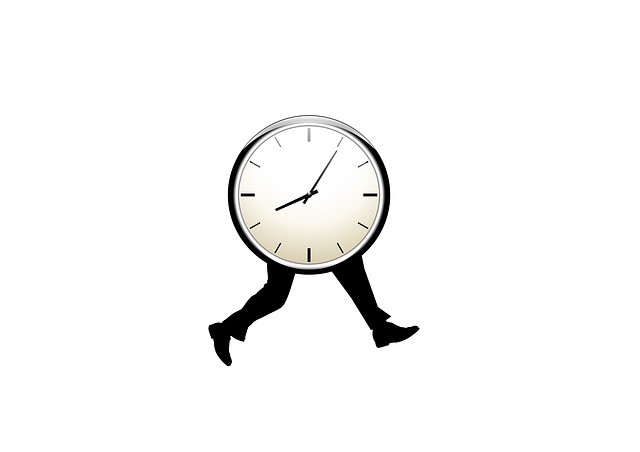 Děkuji Vám za pozornost!
21
Právní události, význam času v občanském právu